Fig 02_01
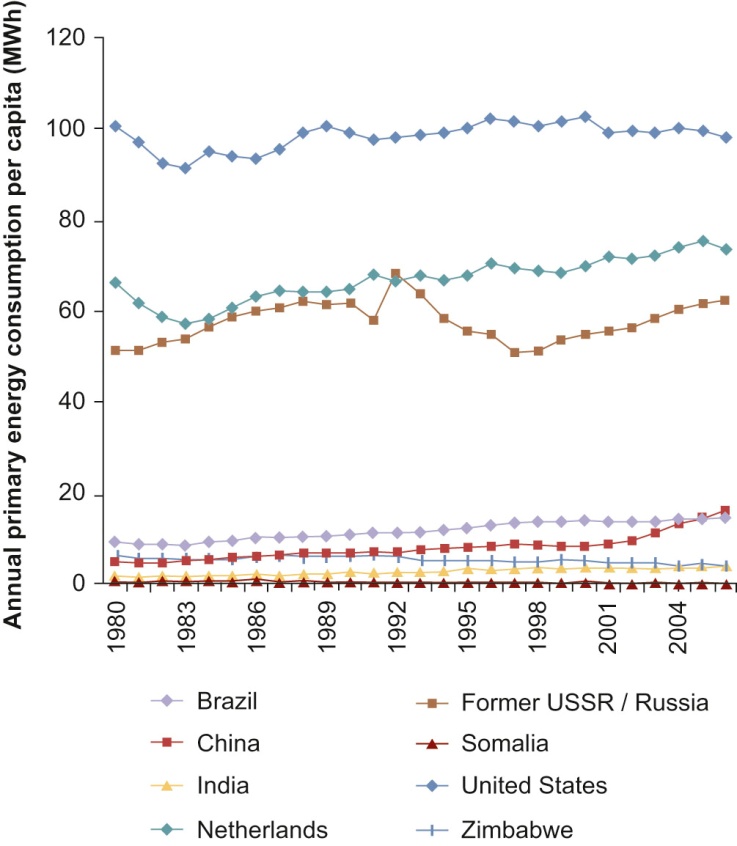 © Materials Research Society 2012
© Materials Research Society 2012
Fig 02_02
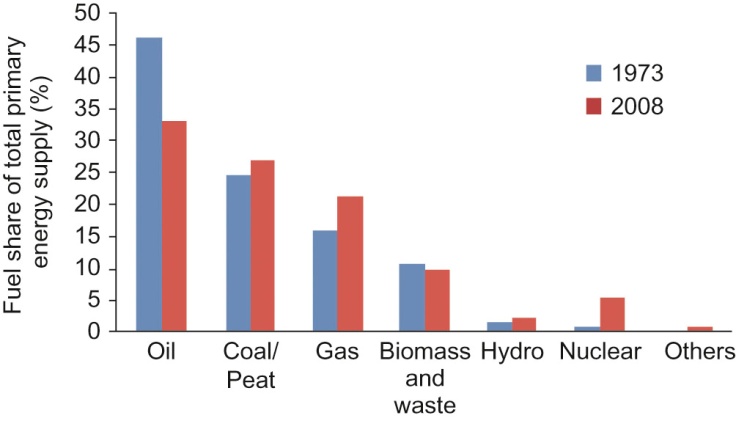 © Materials Research Society 2012
© Materials Research Society 2012
Fig 02_03
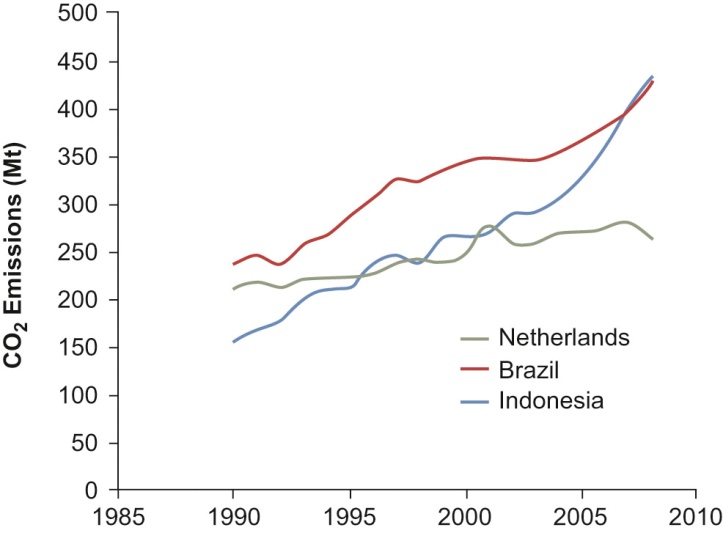 © Materials Research Society 2012
© Materials Research Society 2012